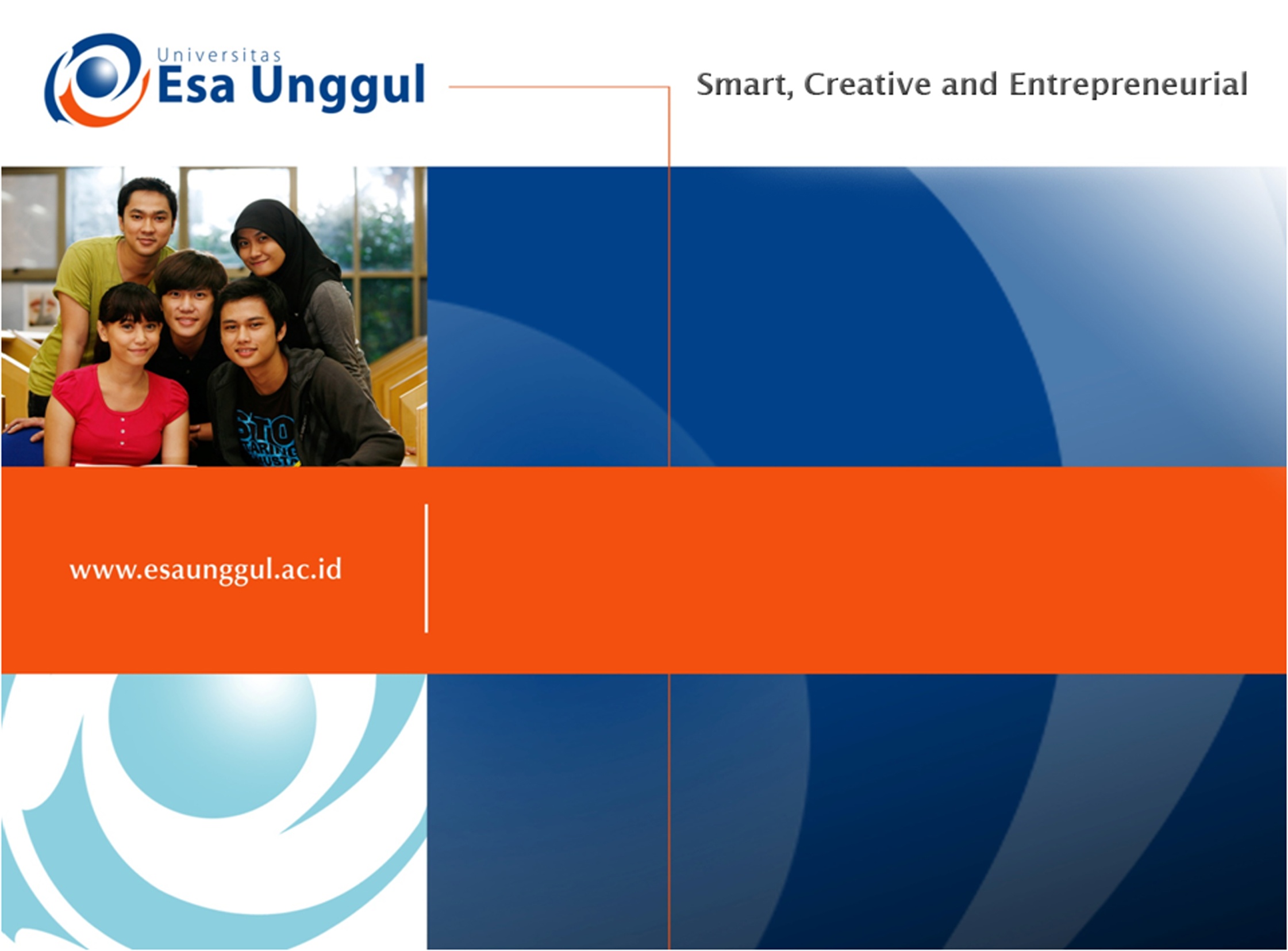 FILSAFAT HUKUM: S2
[Materi 6]
Nilai Hukum 
[AKSIOLOGI: lanjutan]
Oleh  
Dr. Horadin Saragih, S.H., M.Hum.
1
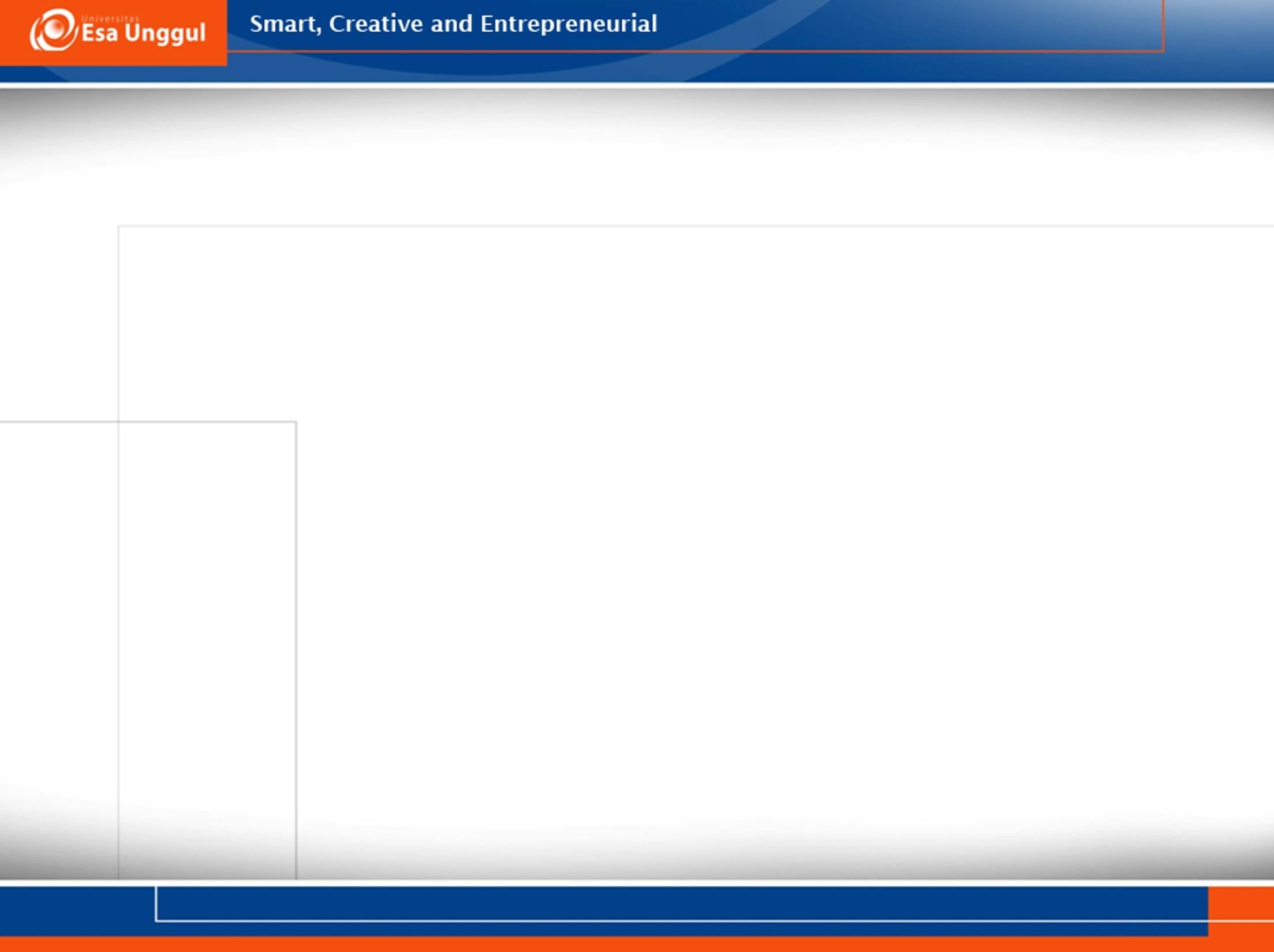 II.	Tolok Ukur, ’Kriteria’ Adil, (I Dewa G.A,2013:79-86), antara lain:
A. Ahli Filsafat Hukum
Thomas Aquinas, Spirit dari ide keadilan diekplorasikan pada ketaqwaan terhadap Tuhan dan kecintaan pada kebaikan. Tolok ukur keadilan adalah kebajikan – moralitas;
Hans Kelsen, nilai keadilan itu subjektif tergantung penilaian orang atau ideologi yang dianut, adil bagi penganut ideologi liberal tidak adil menurut sudut pandang ideologi sosialis.
2
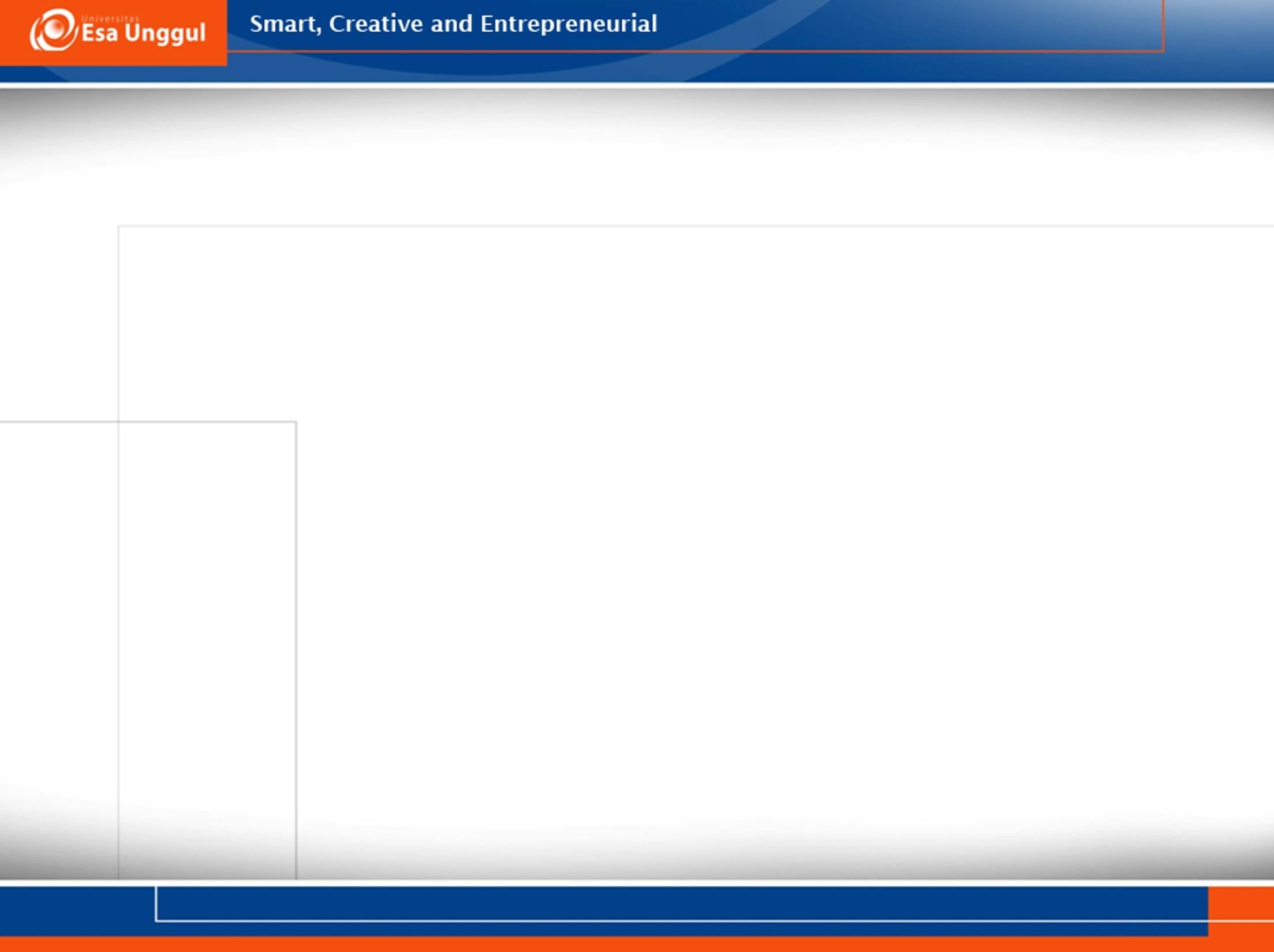 Alf Ross (penganut aliran filsafat hukum realisme Skandinavia), ide keadilan itu sendiri terletak pada tuntutan bahwa putusan harus dihasilkan berdasarkan penerapan aturan umum.  Menurutnya keadilan adalah keadilan legalitas sehingga tolok ukur  hukum yang adil adalah sah menurut hukum ‘rechtmatigeheid’.
3
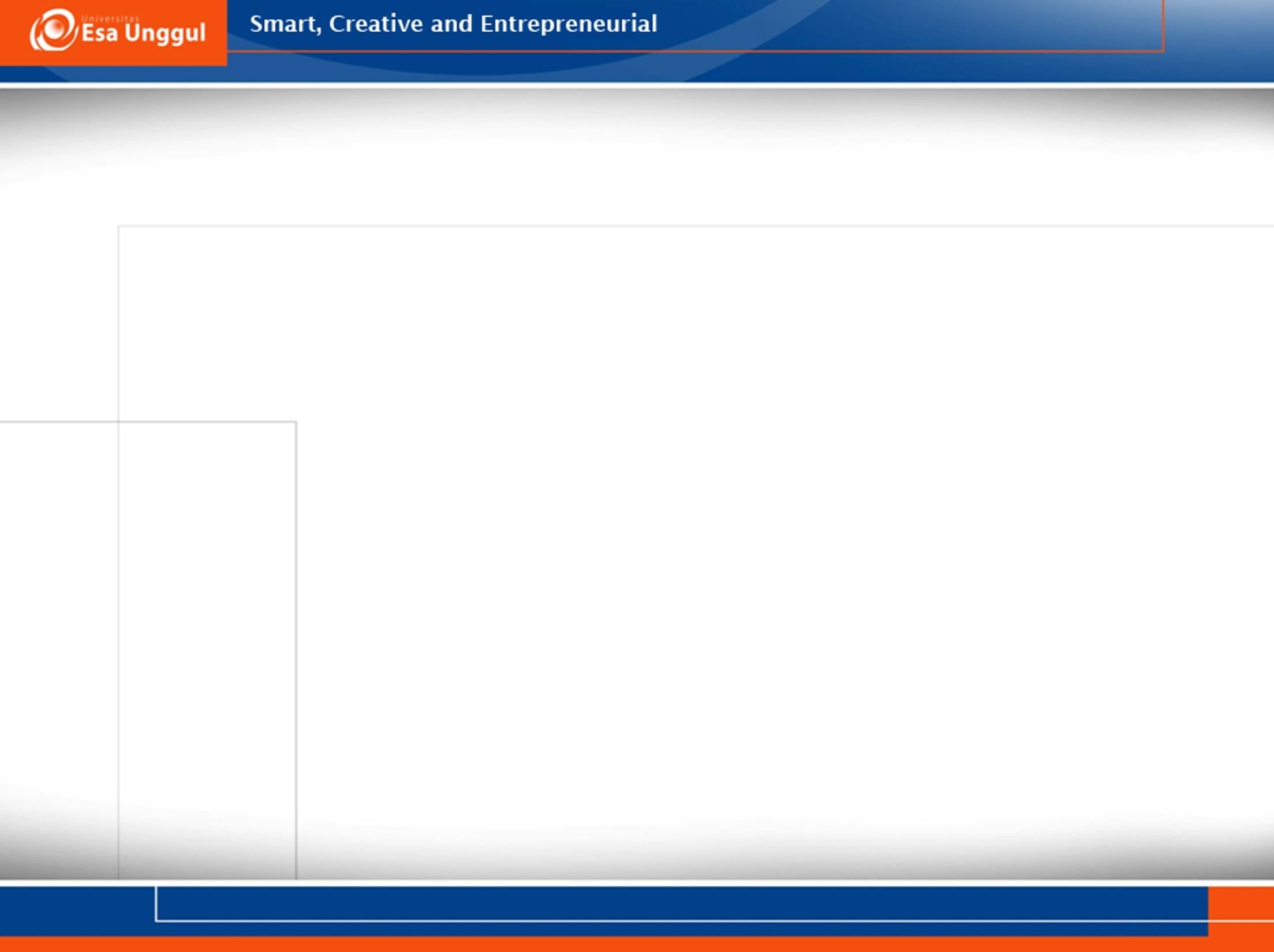 B.	Putusan Pengadilan (Yurisprudensi) menurut Rijkshof, ada dua model:
Yurisprudensi yang dipimpin oleh aturan hukum yakni putusan pengadilan hanya didasarkan pada pertimbangan aturan hukum yang berlaku umum, dinamakan keadilan formal atau keadilan hukum (legal justice);
Yurisprudensi yang diarahkan pada tujuan hukum yakni putusan yang lebih mempertimbangkan situasi dan kondisi spesifik dari kasus yang diperiksa dan diadili. Putusan didasarkan pada pertimbangan nilai-nilai yang hidup dalam masyarakat, disebut keadilan substantif.  Tolok ukurnya lebih mengedepankan asas doelmatigeheid.
4
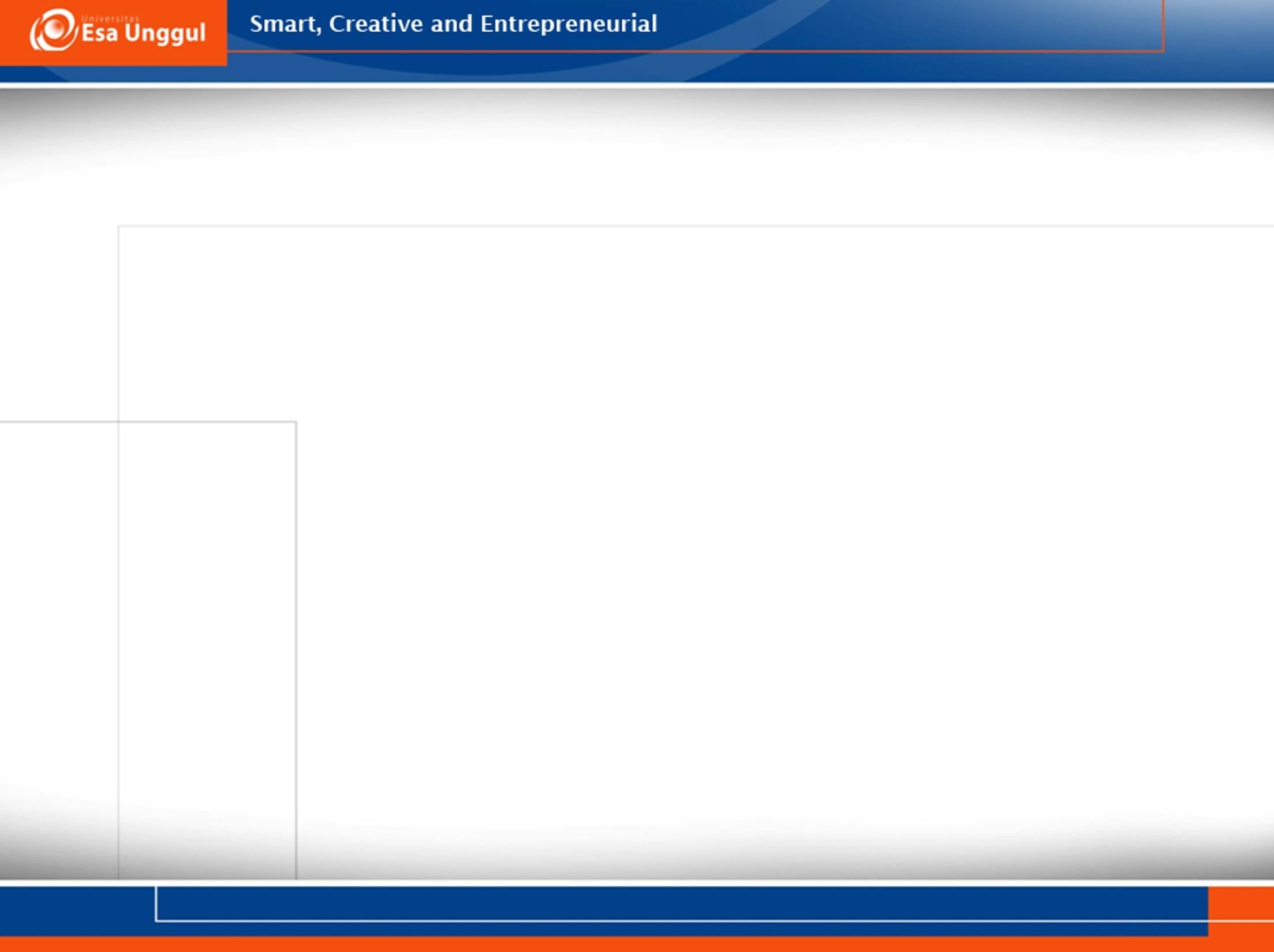 II. Keadilan menurut Pancasila
Sila kelima menyebutkan, keadilan sosial bagi seluruh rakyat Indonesia;
Keadilan sosial ditempatkan sebagai sila kelima karena tujuan dari empat sila yang lain menjadi tujuan bangsa kita bernegara dari Pancasila sebagai filsafat negara;
5
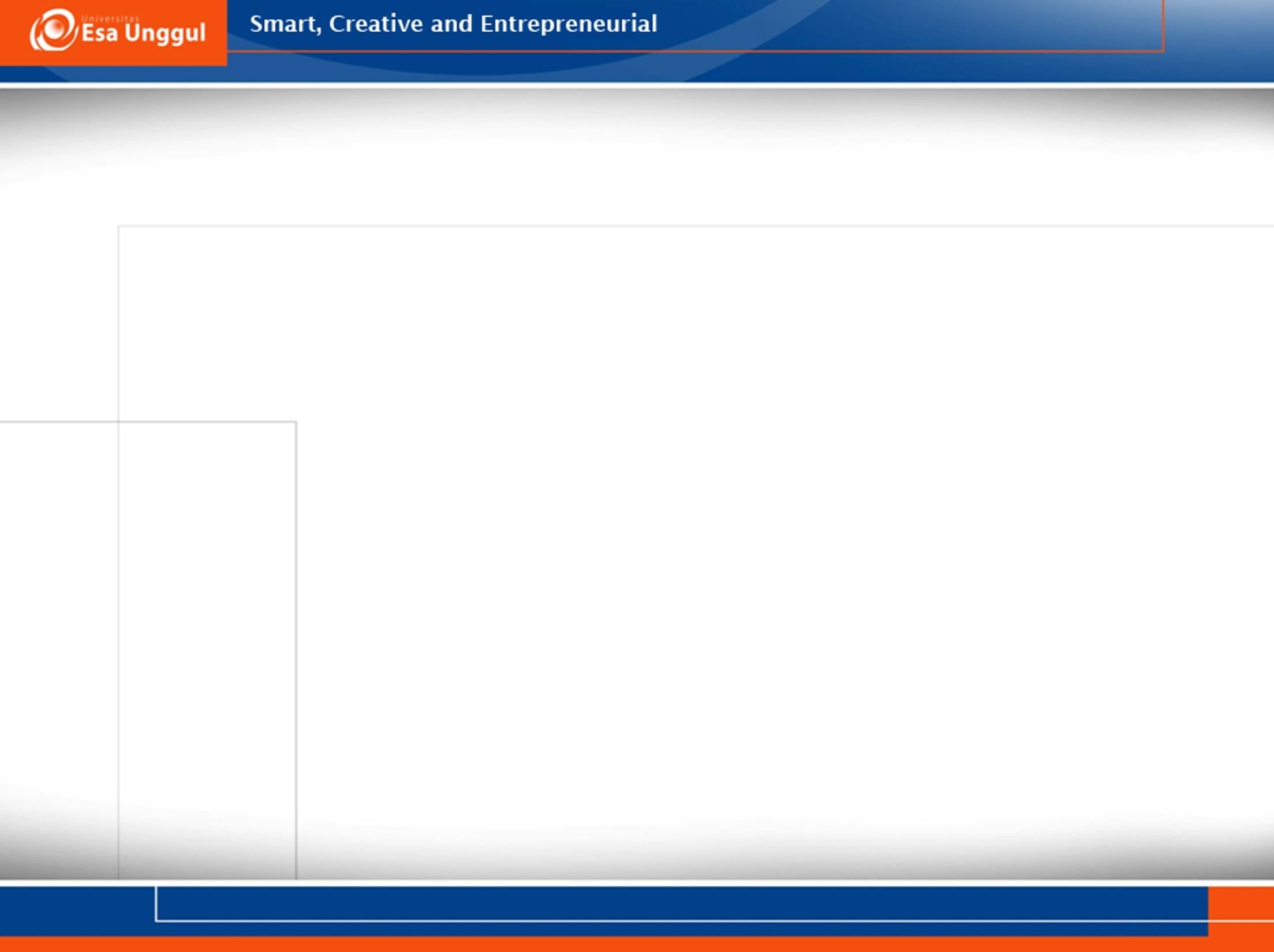 Dalam prinsip keadilan sosial tercakup pemeliharaan kepentingan umum sebagai negara, kepentingan umum para warga negara bersama, kepentingan bersama dan khusus dari warga negara perseorangan, keluarga, suku bangsa dan setiap golongan warga negara;
6
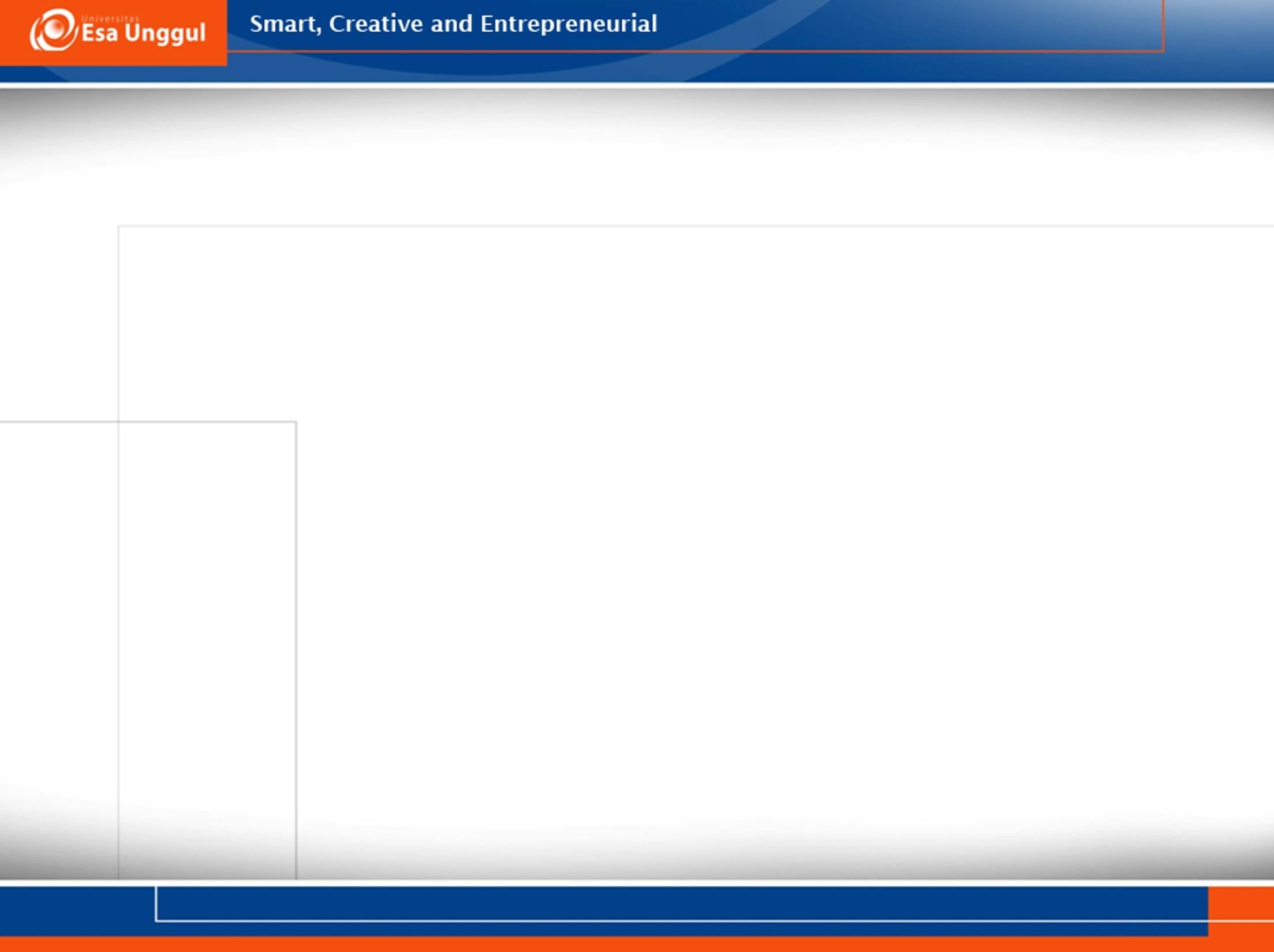 A. Keadilan sosial, menurut Notonagoro, yaitu keadilan yang meliputi:
pertama disebut keadilan membagi-bagikan atau distributif, yaitu masyarakat, bangsa, dan negara wajib membagi-bagikan atau memberikan kepada warganya yang telah menjadi haknya, menurut syarat-syarat segala sesuatu yang termasuk wajib dan kekuasaan atau lingkungan masyarakat, bangsa dan negara, yang dipenuhi dalam segala hal.
7
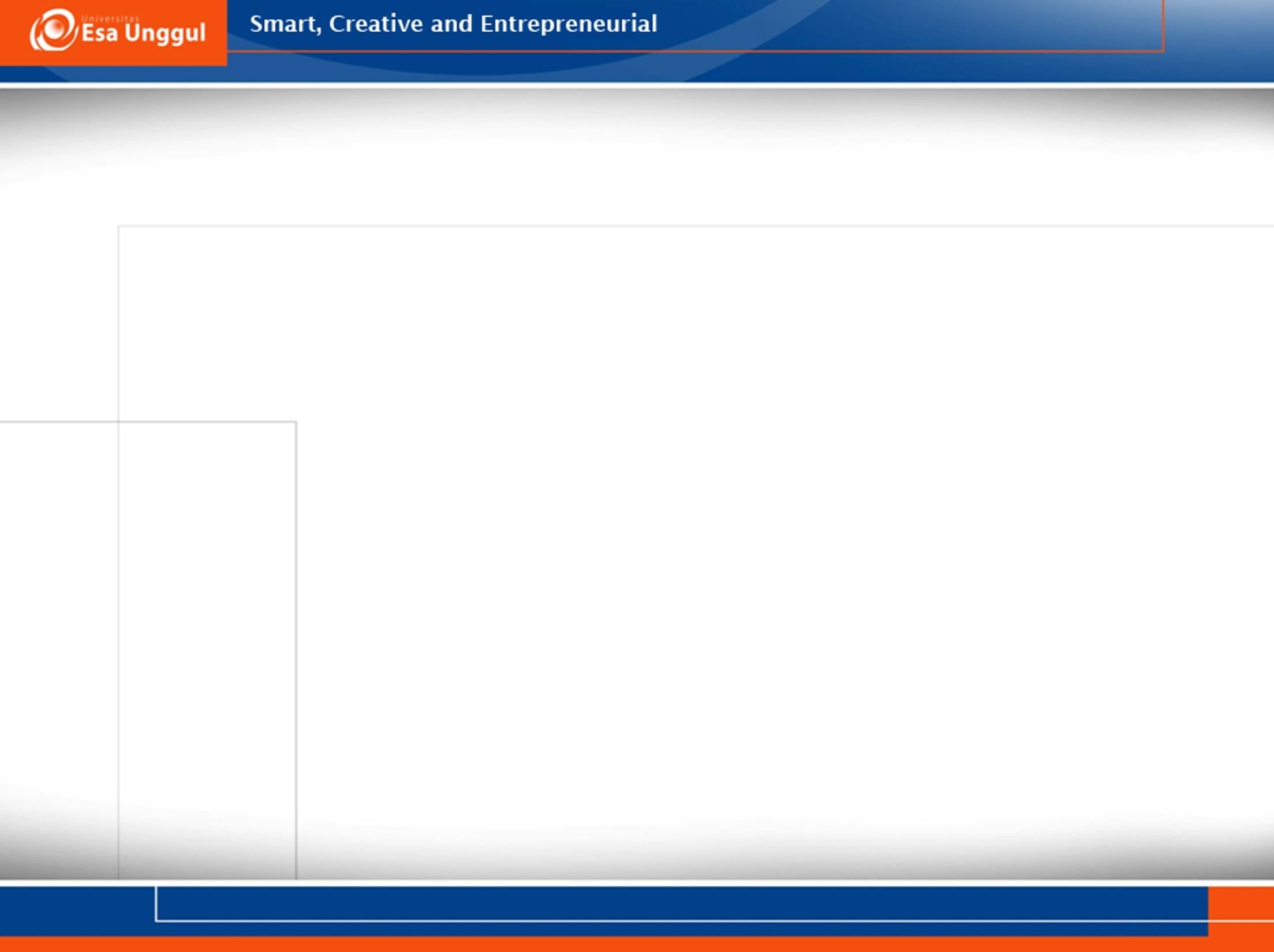 kedua, disebut wajib keadilan untuk berta’at. Dengan tiada ada ketaatan kepadanya, tidak ada masyarakat, bangsa, negara yang akan dapat berlangsung, maka ketaatan adalah menjadi hak hidup masyarakat, bangsa, dan negara;
8
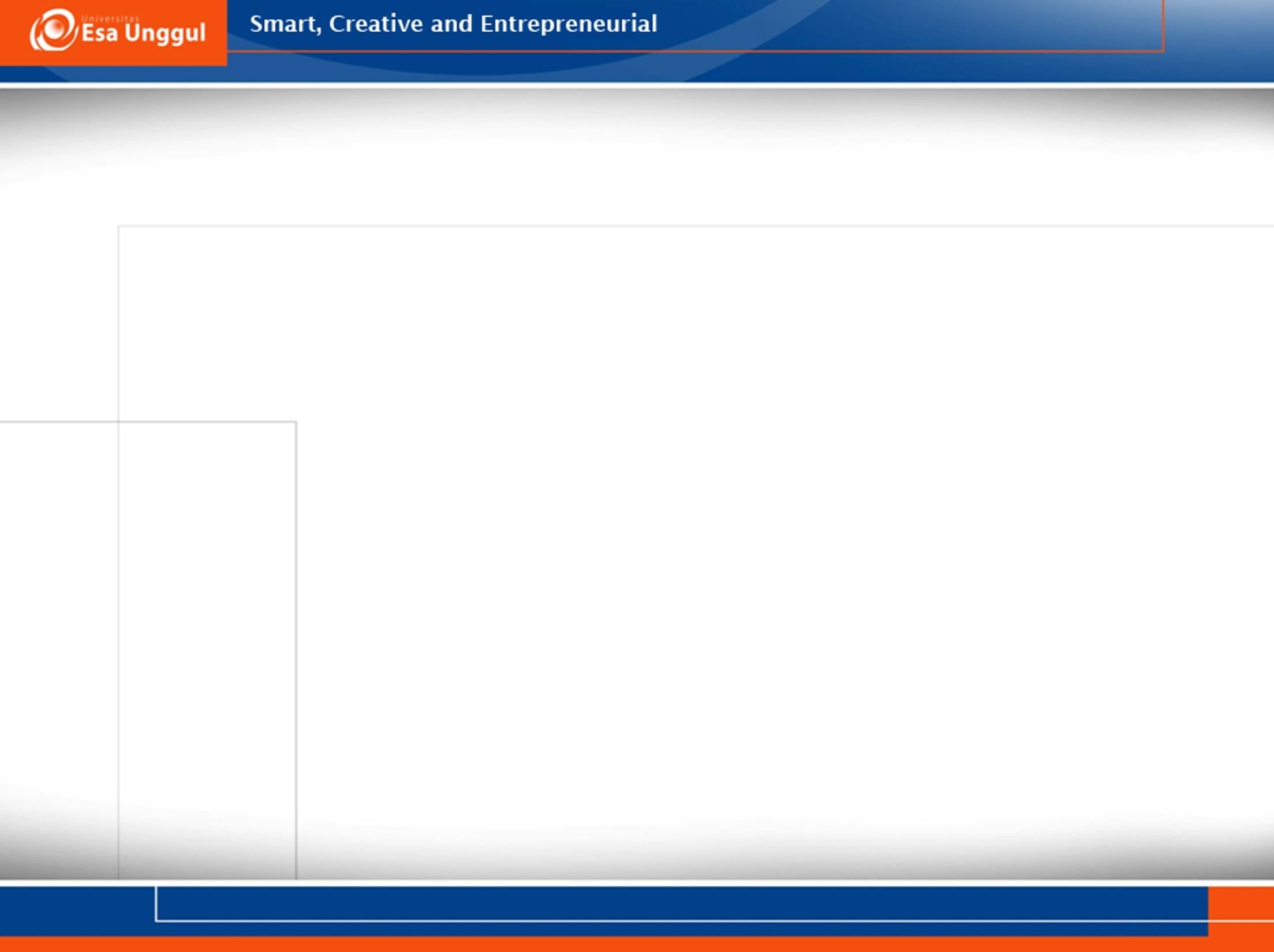 Ketiga, keadilan timbal balik atau komutatif di dalam hidup bersama, yaitu memberikan kepada sesama warga masyarakat, warga bangsa, dan warga negara segala sesuatu yang telah menjadi hak masing-masing, menurut kesamaan nilai antara sesuatu yang wajib diberikan dan sesuatu yang diterima sebagai haknya karena dalam hakikat manusia tersimpul hubungan kemanusiaan, yaitu terhadap diri sendiri dan antara sesama manusia serta terhadap Tuhan atau causa prima.
9
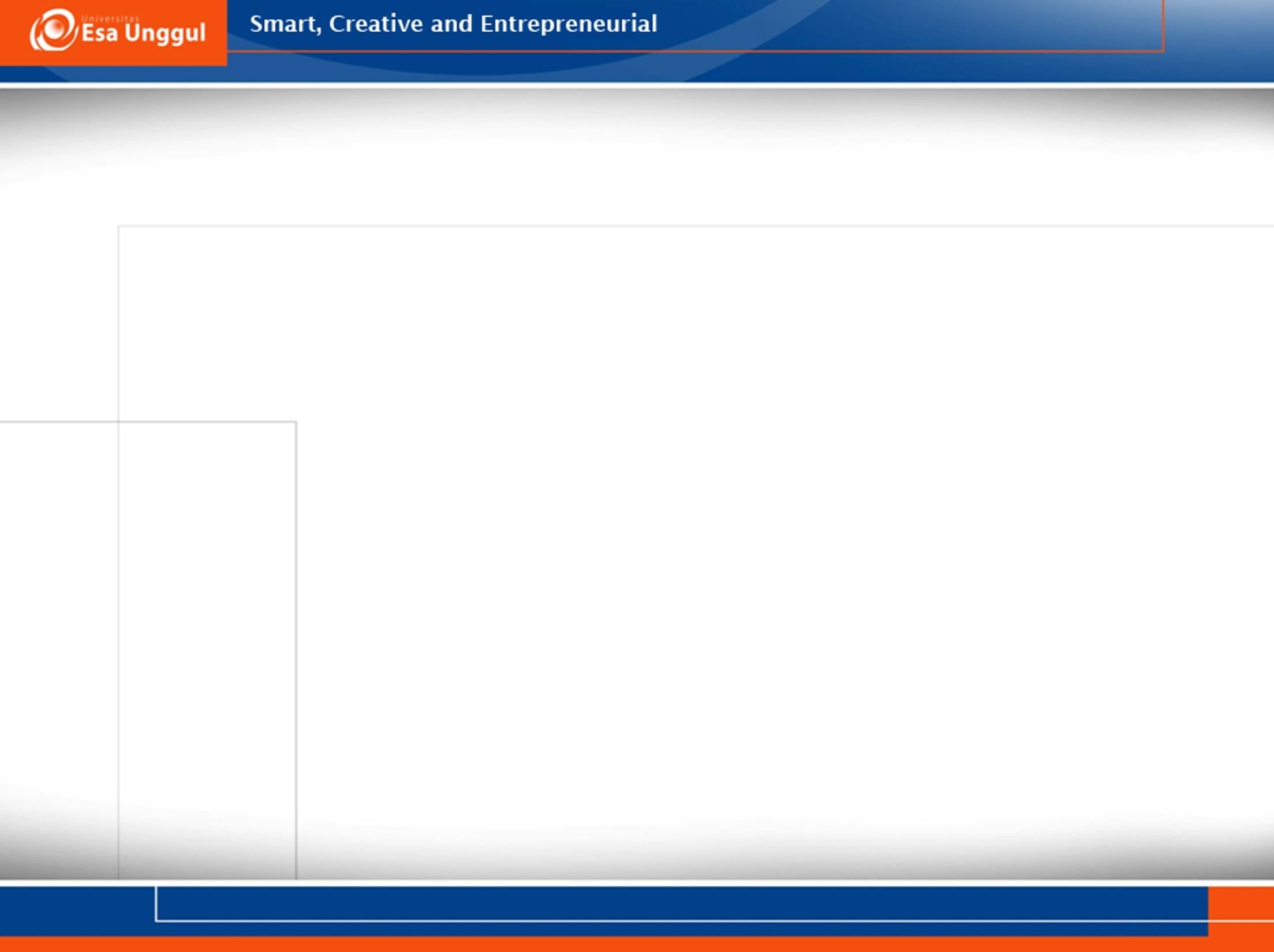 Keadilan sosial atau keadilan hidup bersama termasuk dalam tiga keadilan dimaksud, yaitu:

Keadilan membagi-bagikan;
Keadilan bertaat;
Keadilan timbal balik;
10
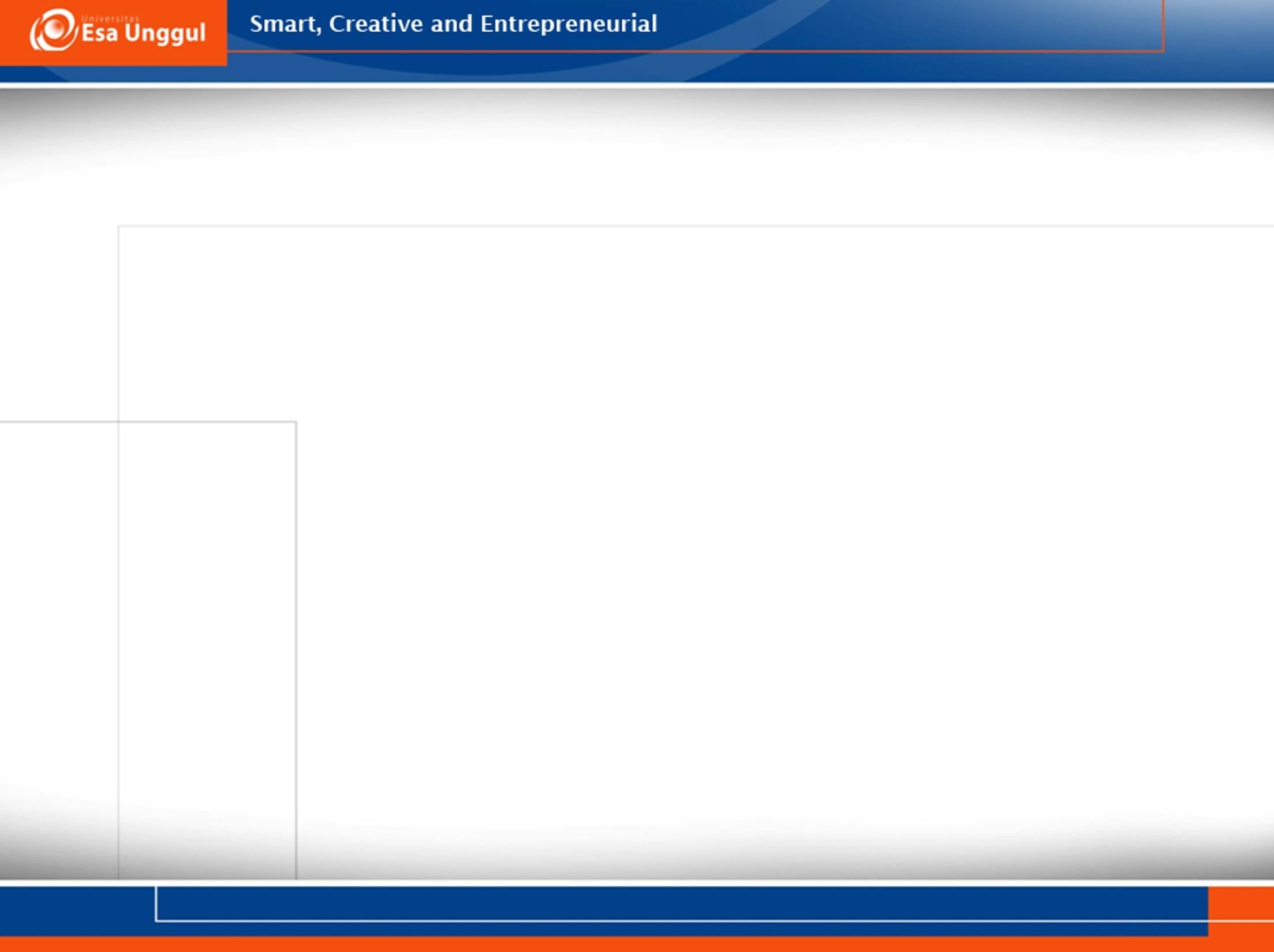 Notonegoro mengemukakan, lebih lanjut:
Inti dari keadilan sosial, sila kelima dari Pancasila, dasar filsafat negara mengandung cita-cita kemanusiaan yang memenuhi hakikat dari adil, yaitu dipenuhinya segala sesuatu yang merupakan sesuatu hak dalam hubungan hidup kemanusiaan sebagai suatu kewajiban;
11
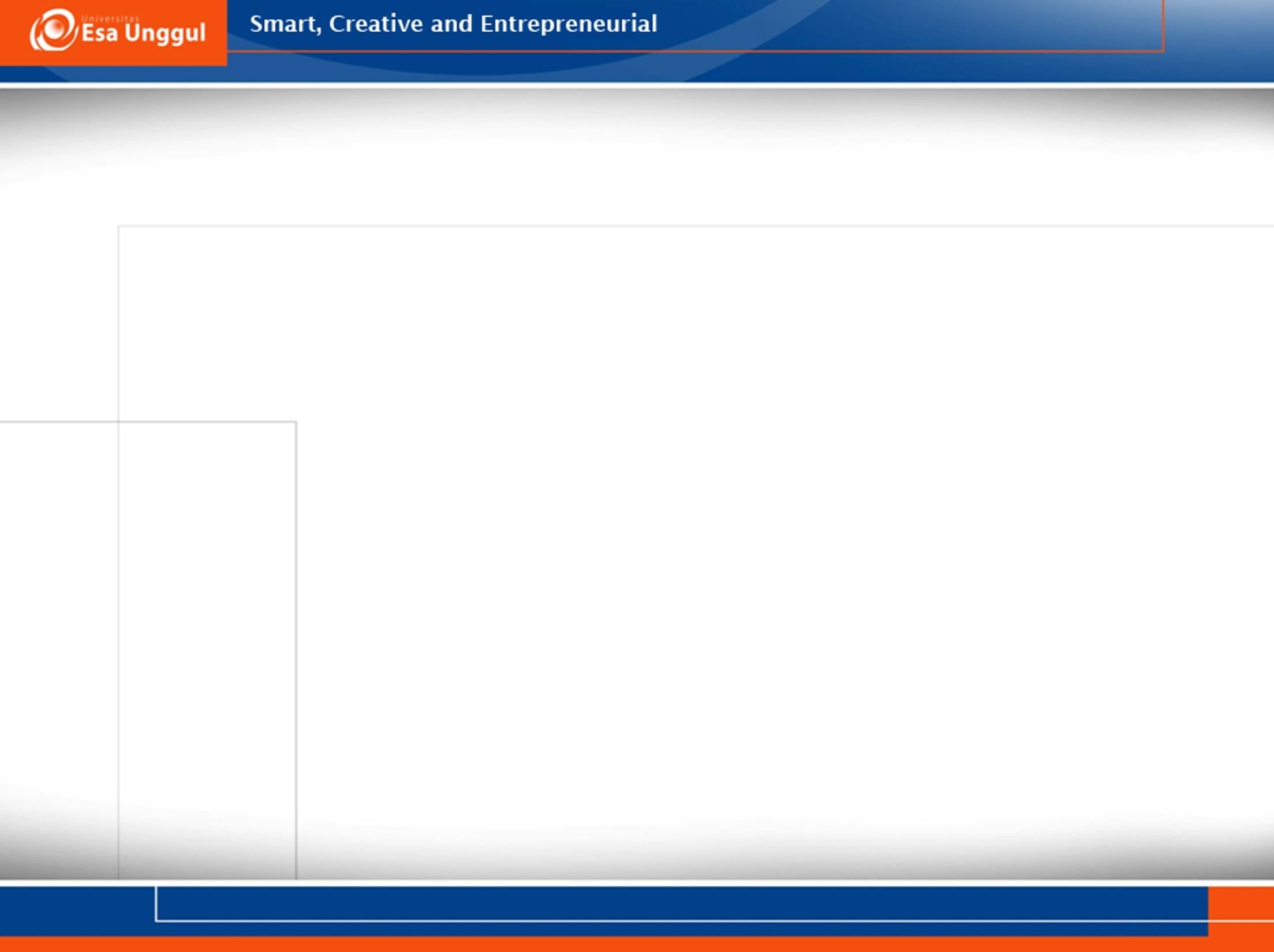 B. Keadilan Sosial menurut Soekarno (Yudi Latif, 2015: 582-583)
Sila keadilan sosial (prinsip kesejahteraan), Soekarno menyatakan: “... Marilah kita terima prinsip ‘social rechtvaardigheid’ ini, yaitu bukan saja persamaan politik saudara-saudara tetapipun di atas lapangan ekonomi kita harus mengadakan persamaan artinya, kesejahteraan bersama yang sebaik-baiknya”
Social rechtvaardigheid: keadilan sosial: kesejahteraan dikalangan rakyat.
12
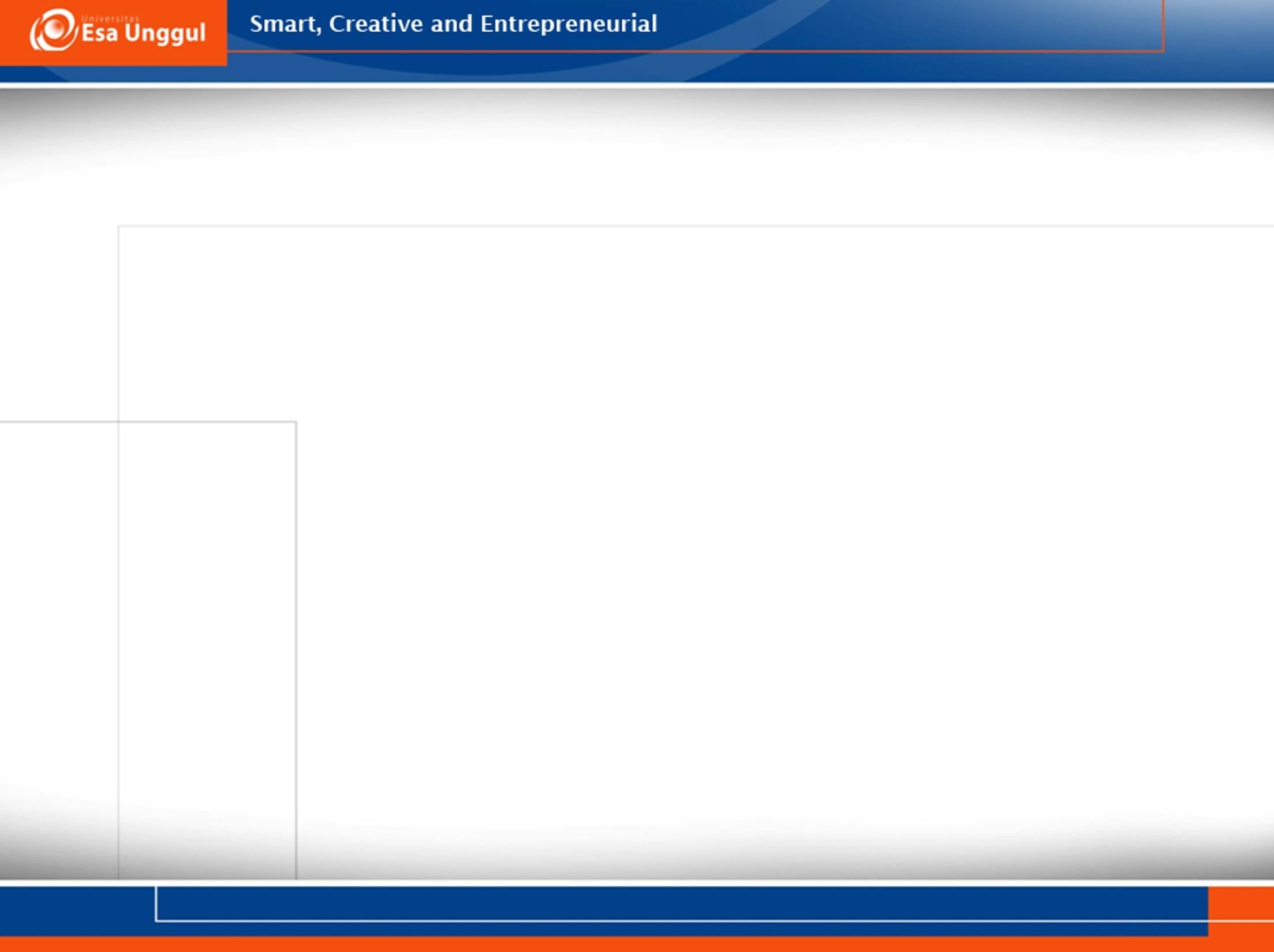 C. 	Bagaimana merealisaikan keadilan sosial secara konkrit:
Menurut Yudi Latif (ibid, 597-598), dalam bidang ekonomi melalui pemerataan kesempatan dan jaminan sosial, dengan peranan negara menghadirkan kebijakan ekonomi yang dapat menjaga iklim persaingan yang fair, berinvestasi dalam public good, serta membela yang lemah melalui pemberian jaminan sosial;
13
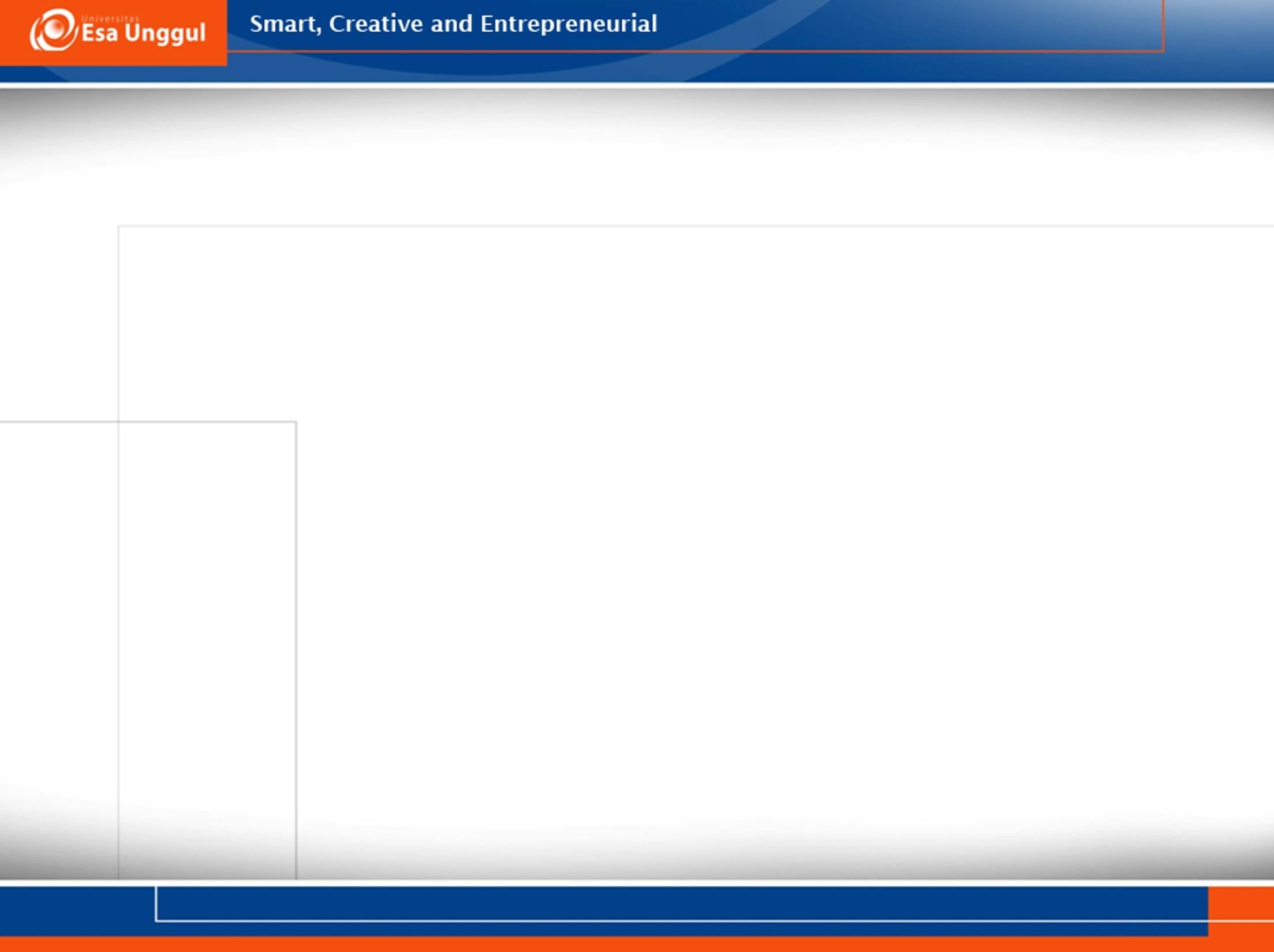 [DISKUSI]
Pengimplementasian Nilai Hukum yang Adil Berdasarkan  Pancasila Dalam Peraturan Perundang-undangan
14